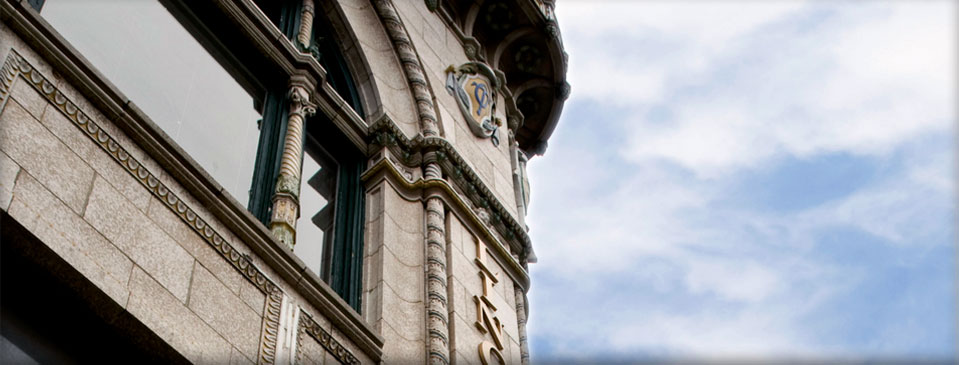 NEW STUDENT
ORIENTATION
Our Services
Request for an official letter (3 business days)
Request for I-20  (5 business days) 
Documents for travel outside the United States
Student ID card
New Student Admissions
Attendance Policy
Attending classes is essential, you are expected to be present for scheduled class periods, to be punctual, and to remain in class for the entire time. 

Excessive absence results in dismissal from the university.
Attendance Policy
Administrative policy on absence from classes is as follows:	

	Warning Notice is issued after missing 12% of all classes
	Placed on Probation after missing 18% of all classes
	Dismissed from the University after missing 30% of all classes 
	
Instructors may dismiss you from classes after missing 3 consecutive class meetings.
International Student
What is your responsibility as an F-1 student
Register full course of study during Spring and Fall semester; if you cannot study full-time, contact us immediately. (9 units for Graduate Level or 12 units for Undergraduate Level); 
Attend and pass all classes; 
Contact us 45 days before your I-20 expires; Check your I-20 program end date.
If you move, notify us of your new address within 10 days.
International Student
Contact the Admissions and Records office if you are planning to do any of the following:

Change your program or educational level;
Transfer to a new school or take a leave of absence;
Travel outside the United States;
DSO should be the first person you talk with if you have any questions regarding the legal requirements of your stay in the United States.
Our Office Hours
Monday  -  Friday 		9:00 a.m. – 5:00 p.m.
Contact Us
Tel:  (510) 628-8010
Fax: (510) 628-8012
Admissions Email: admissions@lincolnuca.edu
Records Email: records@lincolnuca.edu